ALKALICKÉ KOVY
opakování
VLASTNOSTI ALKALICKÝCH KOVŮ-opakování
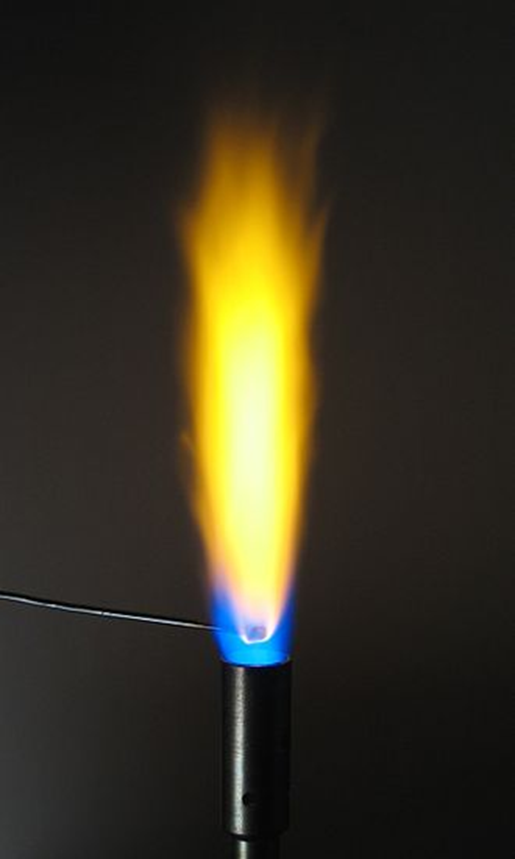 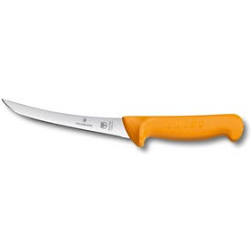 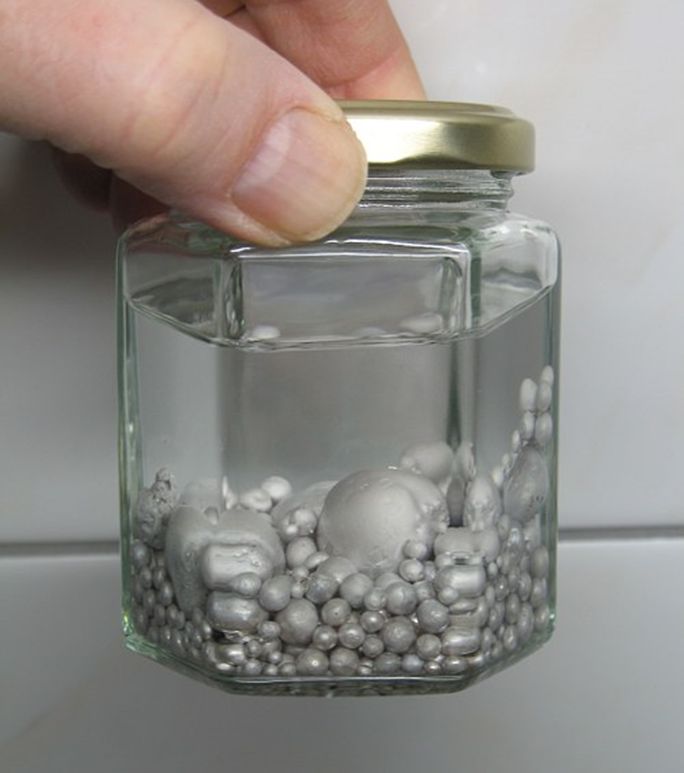 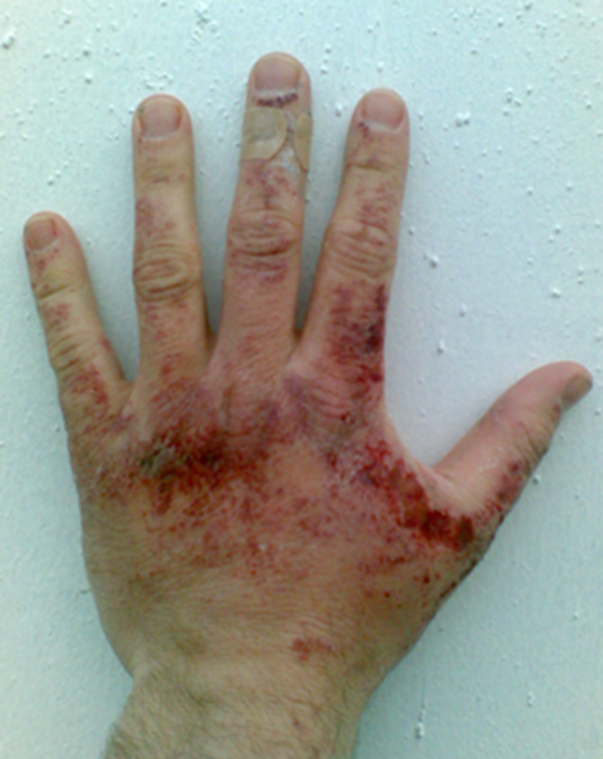 Výskyt nebo použití???
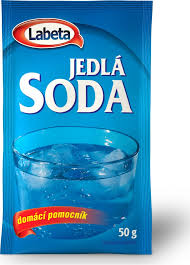 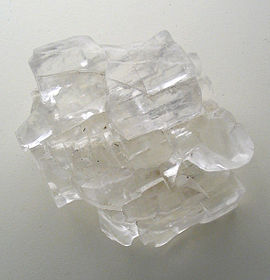 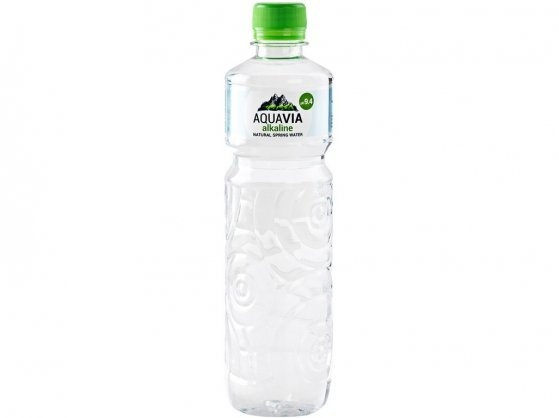 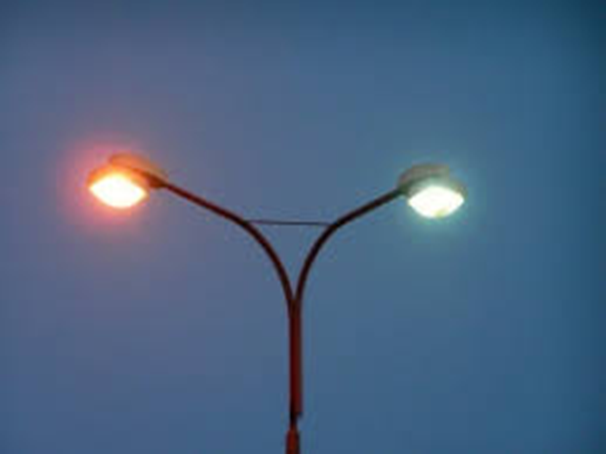 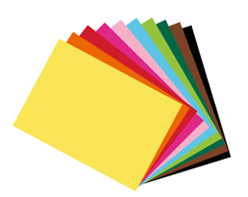 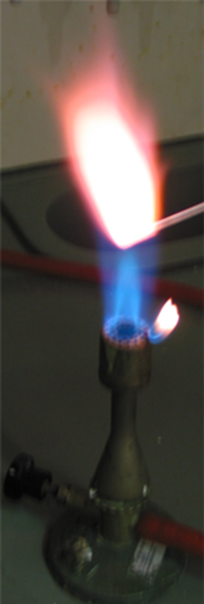 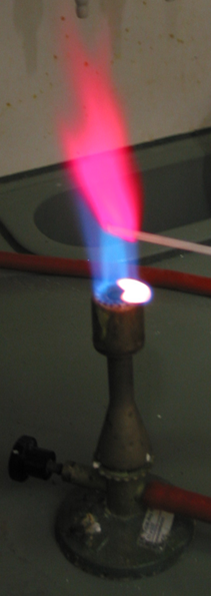 Další alkalické kovy???
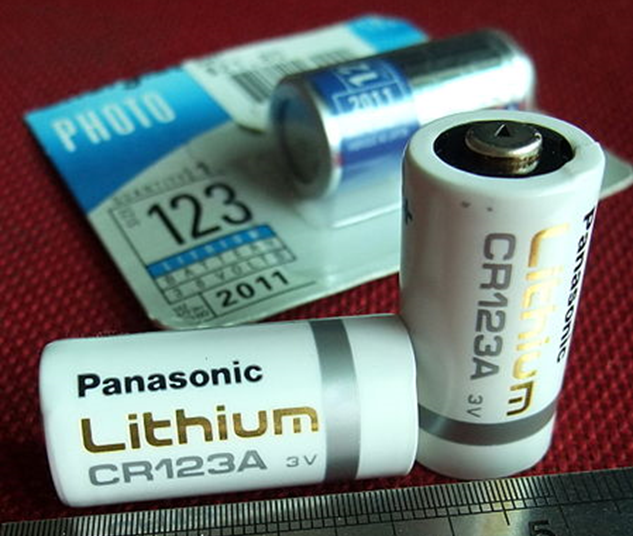 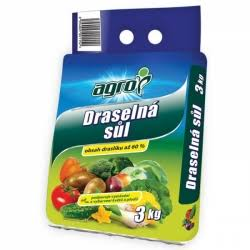 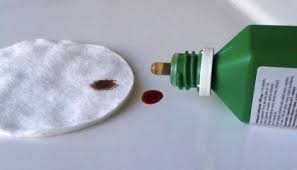 PRVKY ALKALICKÝCH ZEMIN
Prvky alkalických zemin
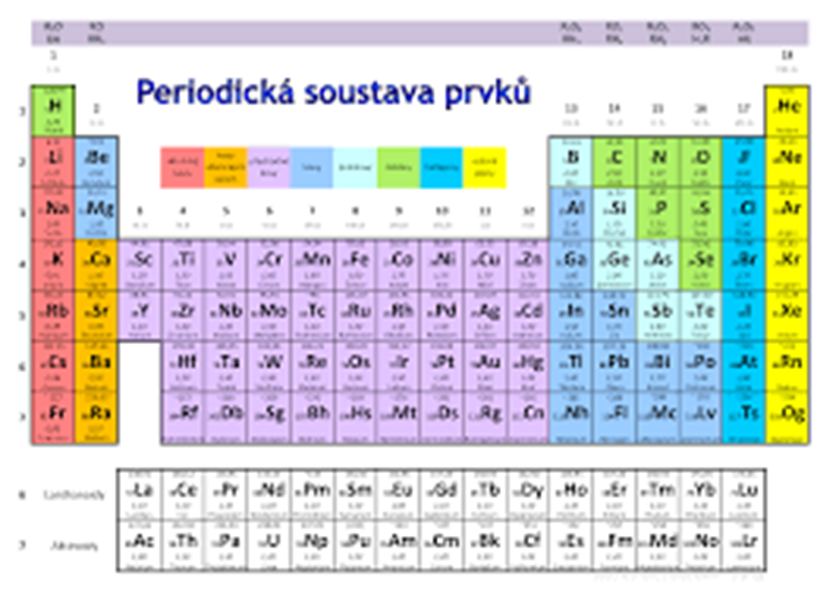 Skupina:

Názvy:

Značky:


Počet valenčních elektronů:
Hořčík – Magnezium    Mg
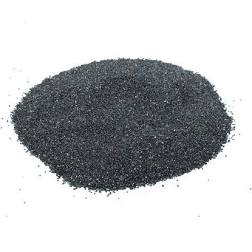 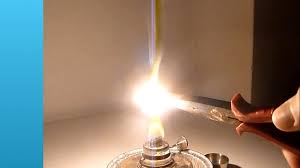 Vlastnosti hořčíku
Stříbrný , lehký kov
Vede elektrický proud
Hořlavý
S vodou reaguje zásaditě- oslnivé světlo


https://www.youtube.com/watch?v=8e4Tt2S5u4A  hoří + voda
https://www.youtube.com/watch?v=zLHJVDxD1I4  s kyselinou
Výskyt hořčíku v organismech
banány
Zelený listy- chlorofyl
Obilniny, ořechy
Nespavost, podráždění, trávicí potíže
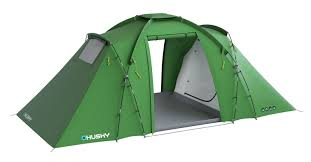 Použití hořčíku
Součástí slitiny DURAL- LEHČÍ, ODOLNĚJŠÍ (Mg + Al)
VÝROBA LETADEL, AUT, LODÍ, JÍZDNÍCH KOL
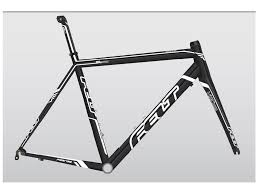 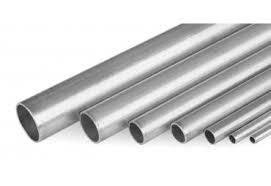 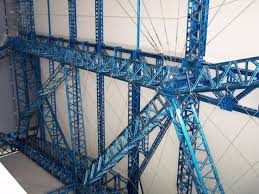 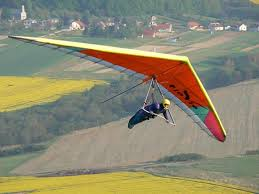 ŽELEZO        FERRUM     Fe
Pevná látka
Vede elektrický proud
Stříbrně lesklé
Měkký kov
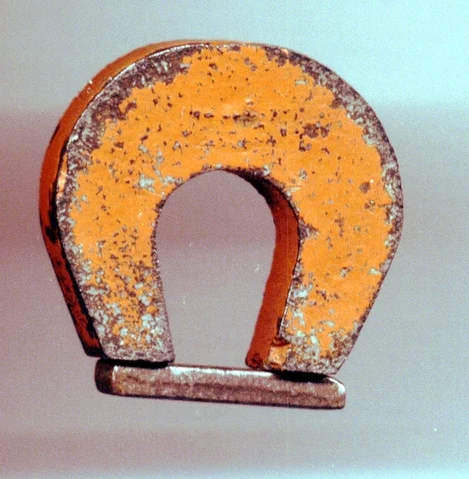 rezaví=koroduje
magnetický
VÝSKYT – ZEMSKÁ KŮRA -ŽELEZNÁ RUDA
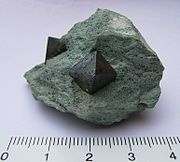 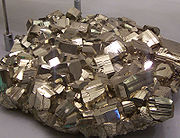 magnetovec
krevel
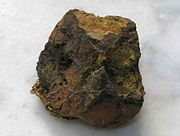 pyrit
hnědel
VÝSKYT – V LIDSKÉM TĚLE - HEMOGLOBIN
KREVNÍ BARVIVO
NEDOSTATEK: únava, bledost, slabé nehty
potraviny se železem:
luštěniny, ořechy, dýňová semínka,…
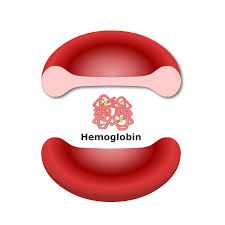 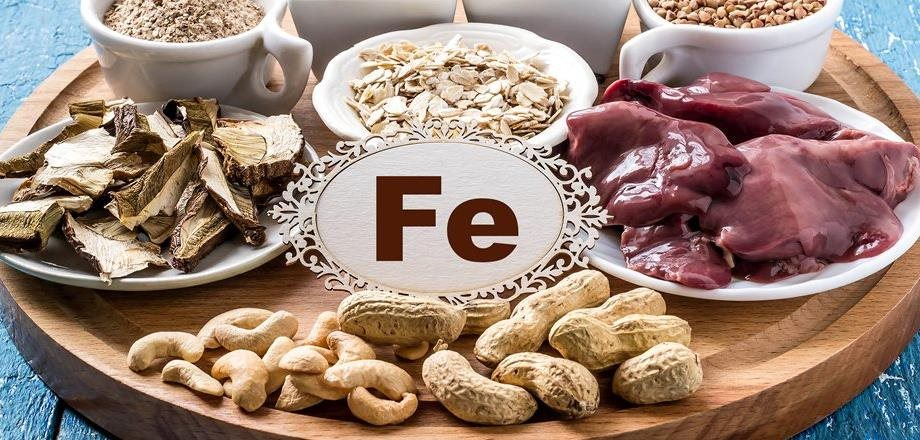 VYSOKÁ PEC – železná ruda, koks, vápenec				1 800 oC   surové železo
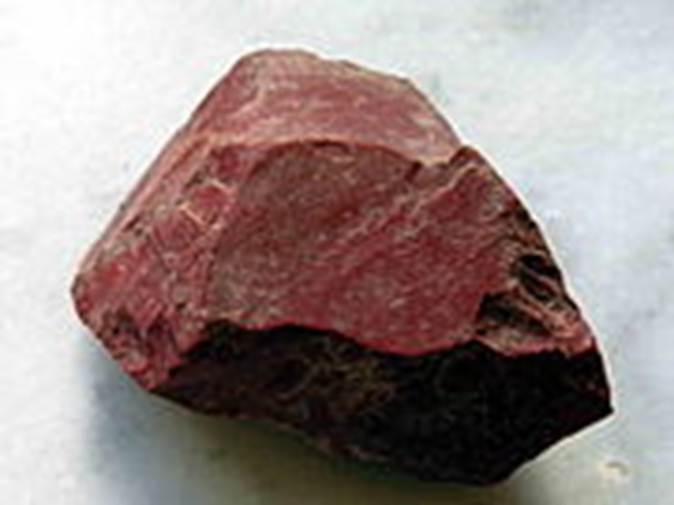 +
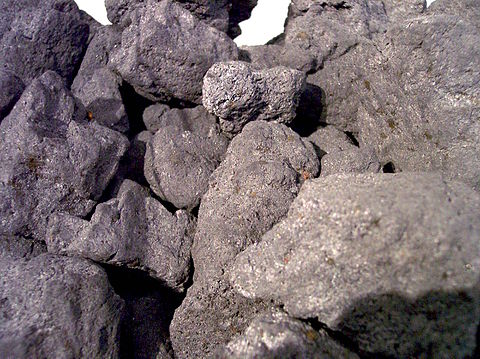 4-5 % uhlíku
křemík
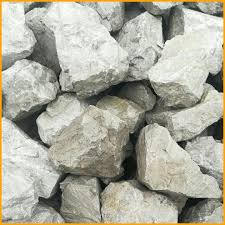 další příměsi
https://www.youtube.com/watch?v=ADfyb9piy9U
Zpracování na litinu a ocel
Snížením obsahu uhlíku nad 2%
Surové železo, železný šrot…při teplotě 1 500 stupňů
Pevná, ale křehká

Snížením obsahu uhlíku pod 2%
Zkujňování
Konvertorech
Vyšší obsah kyslíku
Pevná, tvrdá
Příměsi – chrom, kobalt, nikl…zlepšení vlastností
Litina
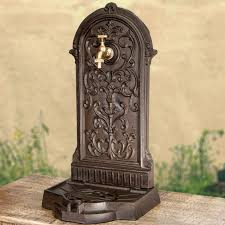 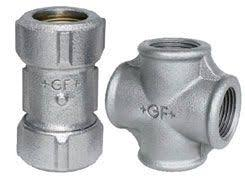 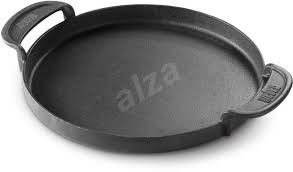 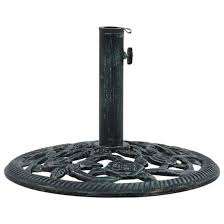 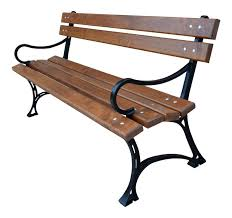 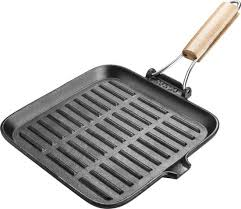 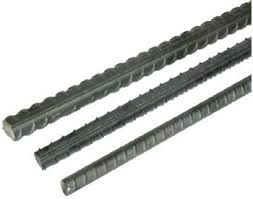 Ocel
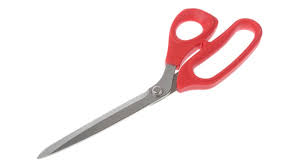 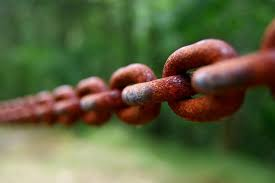 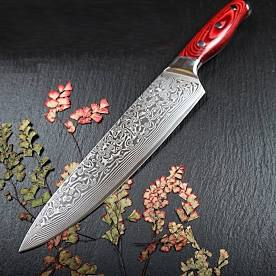 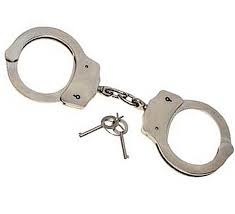 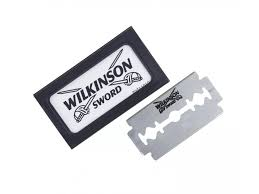 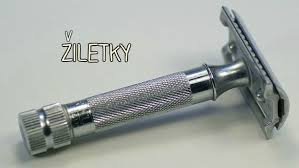 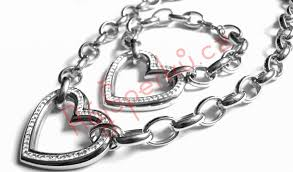 Kovy  (zápis)
PRVKY ALKALICKÝCH ZEMIN – Be, Mg, Ca, Sr, Ba, Ra
II.A skupina
Hořčík: stříbrný lehký kov, hořlavý
V organismech – banány, ořechy, v těle člověka
Ve sloučeninách
Součást slitiny DURAL (Mg + Al, Cu, Mn)- jízdní kola, rogallo

ŽELEZO  Fe
výskyt: ve sloučeninách- železná ruda (krevel, magnetovec)
                 v lidském těle – součástí hemogloginu
stříbrně lesklý kov, koroduje
zpracování ve vysokých pecích (1 800 oC)- surové železo (4-5% C, Si + další příměsi)
Litina- pevná, křehká (litinový radiátor, sloupky, kotle, kříže)
Ocel- pevná, kujná
 výroba zkujňováním- snížením obsahu uhlíku pod 2% C (nože, žiletky, nůžky, lešení, plechy,...)
příměsi- chrom (zlepšení vlastností)
chirurgická, betonářská, …..
DÚ z online hodiny
1. Můžeme se setkat s chirurgickou ocelí ve šperkařství?
2. Z jaké oceli jsou vyrobena rovnátka?
3. Co se nachází v Dillí?
4. Z čeho se vyrábí podkova a proč?
5. Jak se projevuje nedostatek hořčíku v těle?
6. V  které části rostliny je hořčík?


DÚ nezasílat, kontrola na další online hodině.
Reakce železa
https://www.youtube.com/watch?v=OF4jHoCw1ZU reakce s chlorem
https://www.youtube.com/watch?v=kVJofjOq0rc reakce se sírou
https://www.youtube.com/watch?v=U5lFddVZkVU s kyselinou sírovou
https://www.youtube.com/watch?v=6AhSGyd539o     info železo